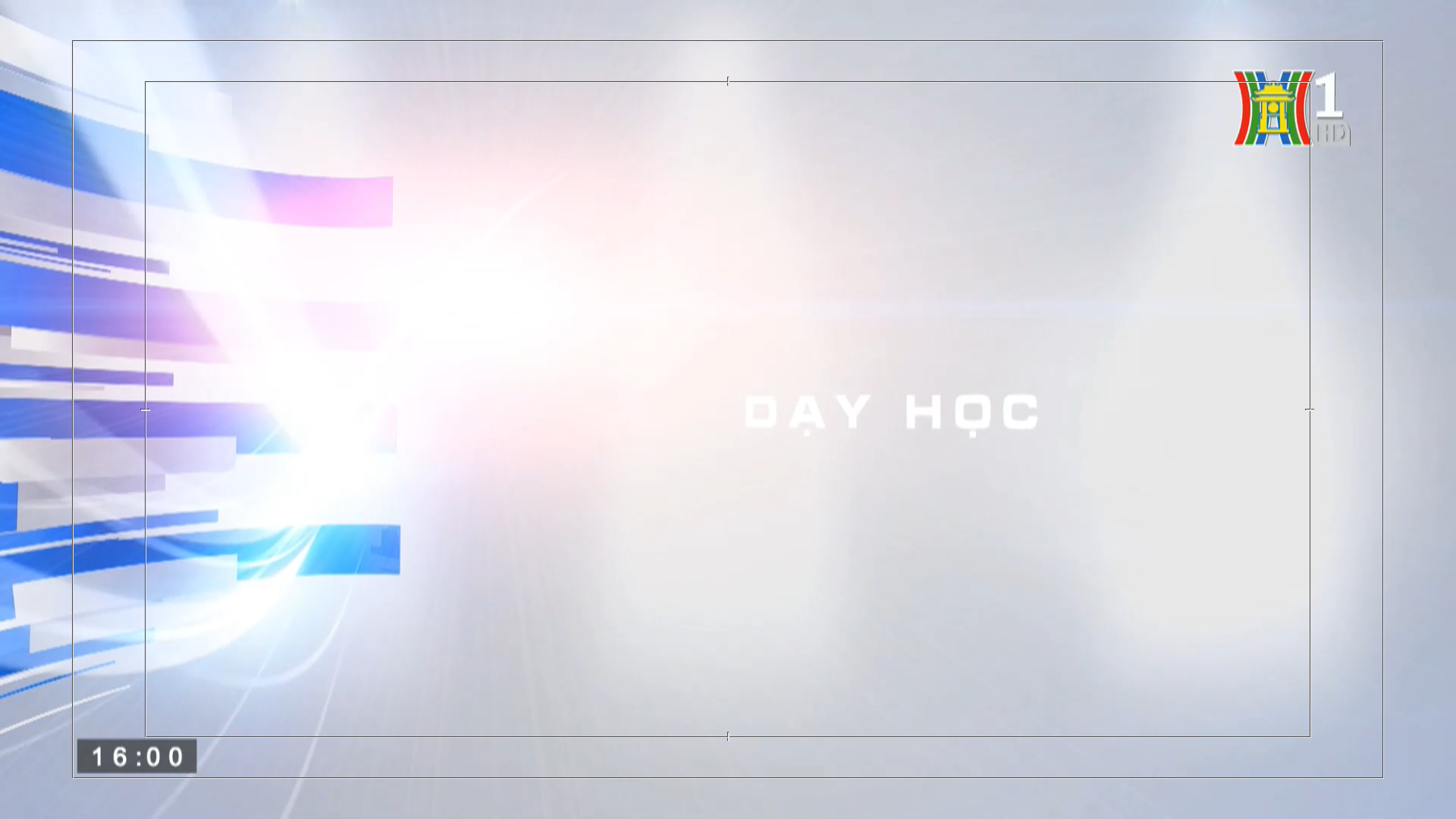 SỞ GIÁO DỤC VÀ ĐÀO TẠO HÀ NỘI
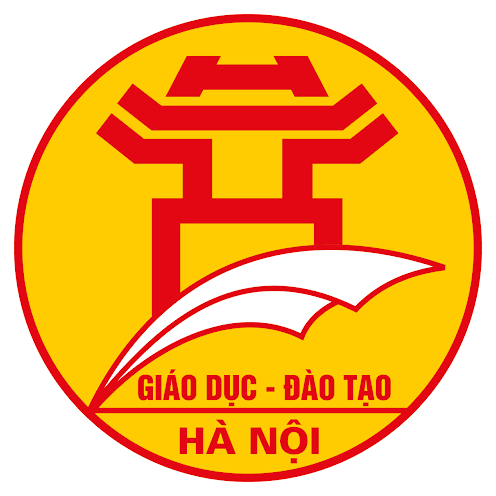 CHƯƠNG TRÌNH DẠY HỌC TRÊN TRUYỀN HÌNH
MÔN TOÁN 7
SỞ GIÁO DỤC VÀ ĐÀO TẠO HÀ NỘI
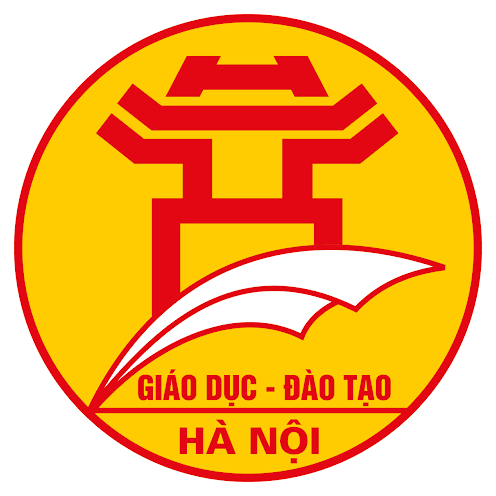 CHƯƠNG TRÌNH DẠY HỌC TRÊN TRUYỀN HÌNH
MÔN TOÁN 7
SỞ GIÁO DỤC VÀ ĐÀO TẠO HÀ NỘI
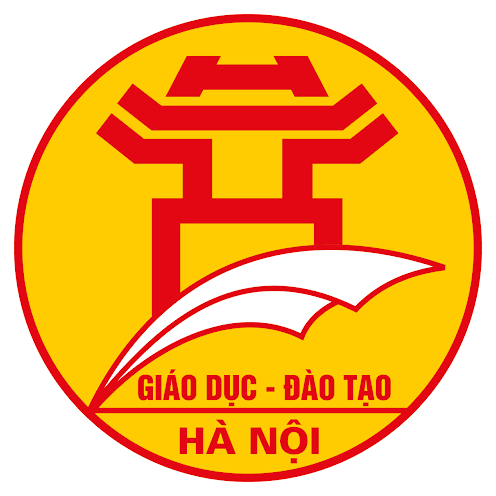 ĐA THỨC MỘT BIẾN
§7.
GIÁO VIÊN: NGUYỄN THỊ THANH THÚY
TRƯỜNG THCS NAM TRUNG YÊN, QUẬN CẦU GIẤY
Bài tập: Cho các đa thức
a, Tính
b, Tính
Bài tập: Cho các đa thức
a, Tính
Bài tập: Cho các đa thức
b, Tính
Bài tập: Cho các đa thức
Đơn thức
 chỉ có một biến x
a, Tính
b, Tính
Đa thức một biến
ĐA THỨC MỘT BIẾN
§7.
I- Đa thức một biến:
1. Đa thức một biến là tổng của những đơn thức của cùng một biến.
Đơn thức
 chỉ có một biến x
Đa thức một biến
Đơn thức của biến y vì
ĐA THỨC MỘT BIẾN
§7.
I- Đa thức một biến:
1. Đa thức một biến là tổng của những đơn thức của cùng một biến.
Ví dụ:
là đa thức của biến y
là đa thức của biến x
2. Mỗi số  được coi là một đa thức một biến.
3. Ký hiệu:
ĐA THỨC MỘT BIẾN
§7.
I- Đa thức một biến:
?1. Tính
1. Đa thức một biến là tổng của những đơn thức của cùng một biến.
2. Mỗi số  được coi là một đa thức một biến.
3. Ký hiệu:
Giá trị của đa thức           tại y = -1 được ký hiệu là
Giá trị của đa thức           tại x = 2 
            được ký hiệu là
ĐA THỨC MỘT BIẾN
§7.
I- Đa thức một biến:
?2. Tìm bậc của các đa thức
1. Đa thức một biến là tổng của những đơn thức của cùng một biến.
2. Mỗi số  được coi là một đa thức một biến.
Đa thức           có bậc là 2.
3. Ký hiệu:
4. Bậc của đa thức một biến (khác đa thức không, đã thu gọn) là số mũ lớn nhất của biến trong đa thức đó.
Bậc của đa thức là bậc của hạng tử có bậc cao nhất trong dạng thu gọn của đa thức đó.
Đa thức           có bậc là 5.
ĐA THỨC MỘT BIẾN
§7.
I- Đa thức một biến:
?3. Đúng hay sai?
1. Đa thức một biến là tổng của những đơn thức của cùng một biến.
2. Mỗi số  được coi là một đa thức một biến.
X
3. Ký hiệu:
X
X
4. Bậc của đa thức một biến (khác đa thức không, đã thu gọn) là số mũ lớn nhất của biến trong đa thức đó.
ĐA THỨC MỘT BIẾN
§7.
II- Sắp xếp một đa thức:
Sắp xếp các hạng tử theo lũy thừa giảm của biến
Sắp xếp các hạng tử theo lũy thừa tăng của biến
Đa thức một biến
ĐA THỨC MỘT BIẾN
§7.
II- Sắp xếp một đa thức:
?4. Hãy sắp xếp các hạng tử của mỗi đa thức sau theo lũy thừa giảm của biến:
1. Để thuận lợi cho việc tính toán đối với các đa thức một biến, người ta thường sắp xếp các hạng tử của chúng theo lũy thừa tăng hoặc giảm của biến.
2. Chú ý: Để sắp xếp các hạng tử của một đa thức, trước hết phải thu gọn đa thức đó.
3. Nhận xét: Mọi đa thức bậc hai của biến    ,  
sau khi sắp xếp các hạng tử của chúng theo lũy thừa giảm của biến, đều có dạng:
trong đó             là các số cho trước và           .
ĐA THỨC MỘT BIẾN
§7.
III- Hệ số:
6 là hệ số 
cao nhất
là hệ số
 tự do
Xét đa thức một biến đã thu gọn, 
ta có:
1. Hệ số của lũy thừa cao nhất của biến gọi là hệ số cao nhất.
2. Hệ số của lũy thừa bậc 0 của biến gọi là hệ số tự do.
6 là hệ số của lũy thừa bậc 5
7 là hệ số của lũy thừa bậc 3
-3 là hệ số của lũy thừa bậc 1
là hệ số của lũy thừa bậc 0
0 là hệ số của 
lũy thừa bậc 4
0 là hệ số của 
lũy thừa bậc 2
KIẾN THỨC CẦN NHỚ
Đa thức một biến là tổng của những đơn thức của cùng một biến. 
Mỗi số được coi là một đa thức một biến.
Đa thức một biến x được ký hiệu là P(x), Q(x),… 
Giá trị của đa thức P(x) tại x = a được kí hiệu là P(a).
Bậc của đa thức một biến (khác đa thức không, đã thu gọn) là số mũ lớn nhất của biến trong đa thức đó.
ĐA THỨC
 MỘT BIẾN
Để thuận lợi cho việc tính toán đối với các đa thức một biến, người ta thường sắp xếp các hạng tử của chúng theo lũy thừa tăng hoặc giảm của biến. (Để sắp xếp các hạng tử của một đa thức, trước hết phải thu gọn đa thức đó).
Xét đa thức một biến đã thu gọn, ta có:
- Hệ số của lũy thừa cao nhất của biến gọi là hệ số cao nhất.
- Hệ số của lũy thừa bậc 0 của biến gọi là hệ số tự do.
ĐA THỨC MỘT BIẾN
§7.
IV- Luyện tập:
Bài 1: Trong các số cho ở cột bên phải mỗi đa thức, số nào là bậc của đa thức đó?
-5               5               4
1
-5
15              -2              1
15
-2
3                5              1
0
2
-1
-1
1              -1               0
ĐA THỨC MỘT BIẾN
§7.
IV- Luyện tập:
Bài 2: Cho đa thức
2) Hệ số của lũy thừa bậc 5 hay hệ số cao nhất là 6.
Hệ số của lũy thừa bậc 3 là -4.
1) Thu gọn và sắp xếp các hạng tử của 
theo lũy thừa giảm của biến.
Hệ số của lũy thừa bậc 2 là 9.
Hệ số của lũy thừa bậc 1 là -2.
2) Chỉ ra các hệ số khác 0 của         .
Hệ số của lũy thừa bậc 0 hay hệ số tự do là 2.
3) Tính giá trị của          tại             .
Giải
3) Thay              vào đa thức         , ta được:
1) Thu gọn và sắp xếp
hay
Vậy tại              giá trị của đa thức        
là -118.
ĐA THỨC MỘT BIẾN
§7.
IV- Luyện tập:
Bài 3: Cho đa thức
2) * Đa thức P(x) có hệ số tự do là 3
nên
1) Thu gọn đa thức P(x).
* Đa thức P(x) có bậc là 4
2) Tìm a và b biết đa thức P(x) có hệ số tự do là 3 và có bậc là 4
nên
Giải
Vậy đa thức P(x) có hệ số tự do là 3 và có bậc là 4 khi          và            .
1) Thu gọn đa thức P(x)
1 + b là hệ số của lũy thừa bậc 5
9 là hệ số của lũy thừa bậc 4
Hệ số tự do
ĐA THỨC MỘT BIẾN
§7.
IV- Luyện tập:
Bài 3: Cho đa thức
3) Thay          và            vào P(x), ta được:
1) Thu gọn đa thức P(x).
2) Tìm a và b biết đa thức P(x) có hệ số tự do là 3 và có bậc là 4
a, Ta có:
3) Với a và b tìm được ở câu trên:
a, Hãy tính P(0), P(1), P(-1). 
b, Chứng minh P(m) = P(-m) với mọi số thực m.
Giải
b, Ta có:
1) Thu gọn đa thức P(x)
2) Đa thức P(x) có hệ số tự do là 3 và có bậc  là 4 khi          và            .
Vậy                         với mọi số thực m.
KIẾN THỨC CẦN NHỚ
Đa thức một biến là tổng của những đơn thức của cùng một biến. 
Mỗi số được coi là một đa thức một biến.
Đa thức một biến x được ký hiệu là P(x), Q(x),… 
Giá trị của đa thức P(x) tại x = a được kí hiệu là P(a).
Bậc của đa thức một biến (khác đa thức không, đã thu gọn) là số mũ lớn nhất của biến trong đa thức đó.
ĐA THỨC
 MỘT BIẾN
Để thuận lợi cho việc tính toán đối với các đa thức một biến, người ta thường sắp xếp các hạng tử của chúng theo lũy thừa tăng hoặc giảm của biến. (Để sắp xếp các hạng tử của một đa thức, trước hết phải thu gọn đa thức đó).
Xét đa thức một biến đã thu gọn, ta có:
- Hệ số của lũy thừa cao nhất của biến gọi là hệ số cao nhất.
- Hệ số của lũy thừa bậc 0 của biến gọi là hệ số tự do.
HƯỚNG DẪN VỀ NHÀ
1. Bài tập: 40, 42 (trang 43 – SGK)
2. Bài sau: Tính chất ba đường trung tuyến của tam giác và Luyện tập  
                   (trang 65, 66, 67 – SGK)
ĐA THỨC MỘT BIẾN
§7.
IV- Luyện tập:
4. Bài 4:
a, Viết một đa thức một biến có hai hạng tử mà hệ số cao nhất là 5 và hệ số tự do là -1.
a, Viết một đa thức một biến có hai hạng tử mà hệ số cao nhất là 5 và hệ số tự do là -1.
b, Viết một đa thức một biến có ba hạng tử mà hệ số cao nhất là -4 và hệ số tự do là 2.
b, Viết một đa thức một biến có ba hạng tử mà hệ số cao nhất là -4 và hệ số tự do là 2.
hoặc
hoặc
hoặc
hoặc
hoặc
hoặc
hoặc
hoặc
…….
…….
ĐA THỨC MỘT BIẾN
§7.
IV- Luyện tập:
a, Ta có:
5. Bài 5:
Mà:
a, Xác định hệ số a của đa thức                                         
                         biết                  .
hay
Vậy           .
b, Xác định hệ số a, b của đa thức                                         
                         biết                    và
               .
b, Ta có:
Mà                     và
và
c, Xác định hệ số a, b, c của đa thức                                         
                                   biết 
                và                  .
hay
Vậy                         .
ĐA THỨC MỘT BIẾN
§7.
IV- Luyện tập:
c, Ta có:
5. Bài 5:
a, Xác định hệ số a của đa thức                                         
                         biết                  .
Mà                 ,                 và
b, Xác định hệ số a, b của đa thức                                         
                         biết                    và
               .
,                        và
c, Xác định hệ số a, b, c của đa thức                                         
                                   biết 
                và                  .
Vậy                         .
SỞ GIÁO DỤC VÀ ĐÀO TẠO HÀ NỘI